Lage national
24. März 2021
Überblick Kennzahlen
24.03.2021
7-Tage-Inzidenz der Bundesländer nach Berichtsdatum
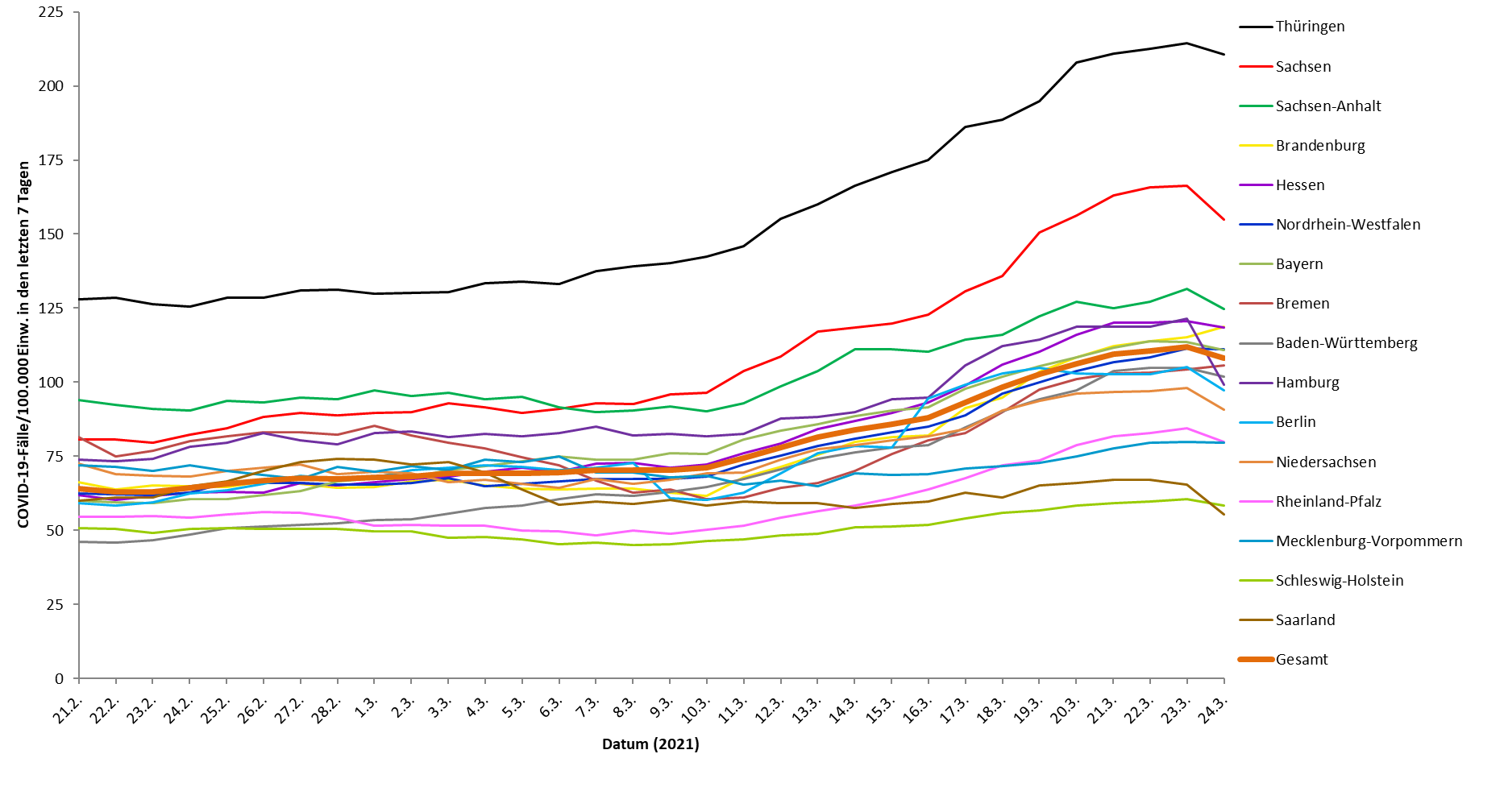 24.03.2021
Geografische Verteilung 7-Tage-Inzidenz nach Landkreis, N=89.940 (COVID-19)
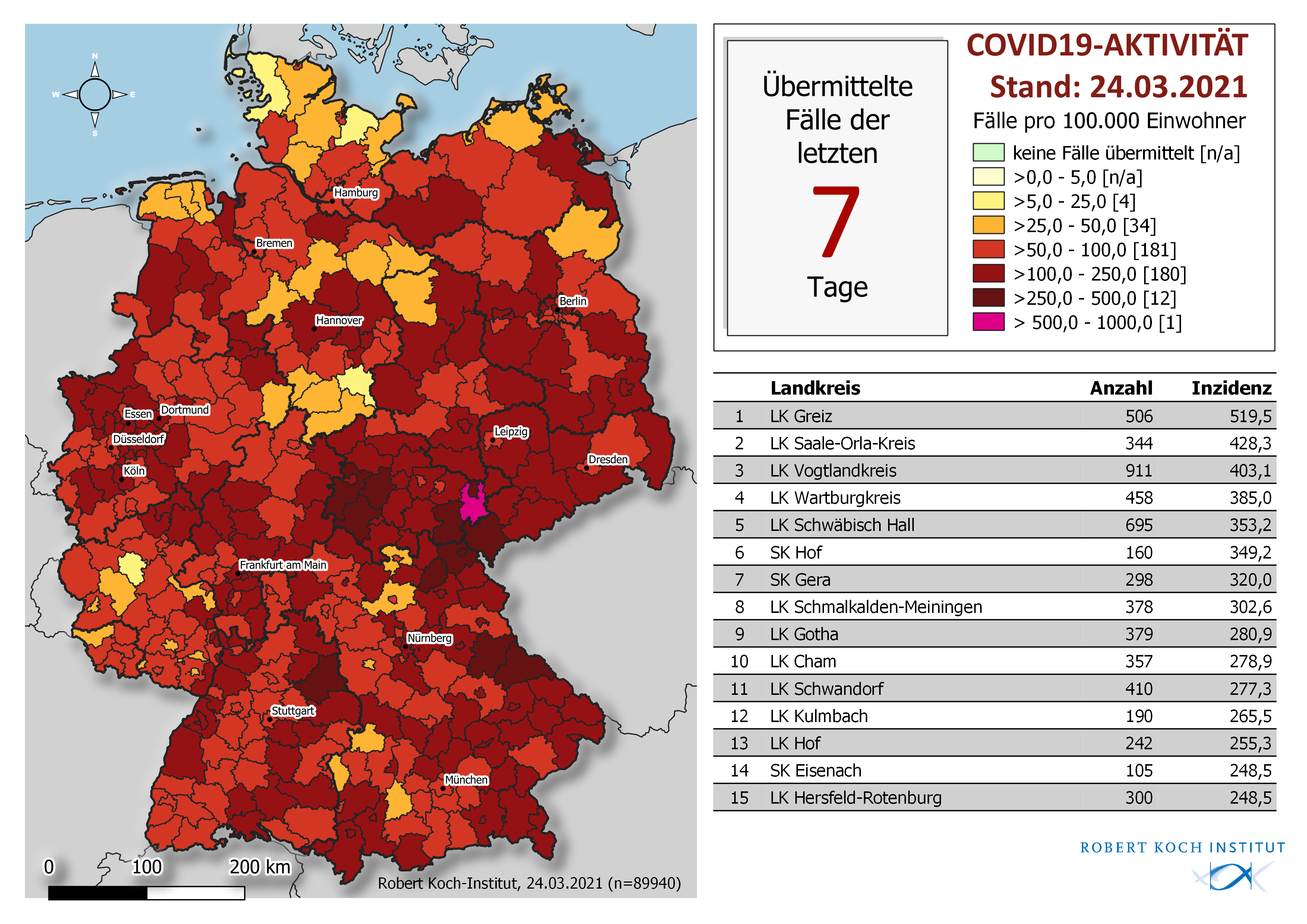 24.03.2021
Zunehmender bzw. abnehmender Trend im Vergleich zur Vorwoche
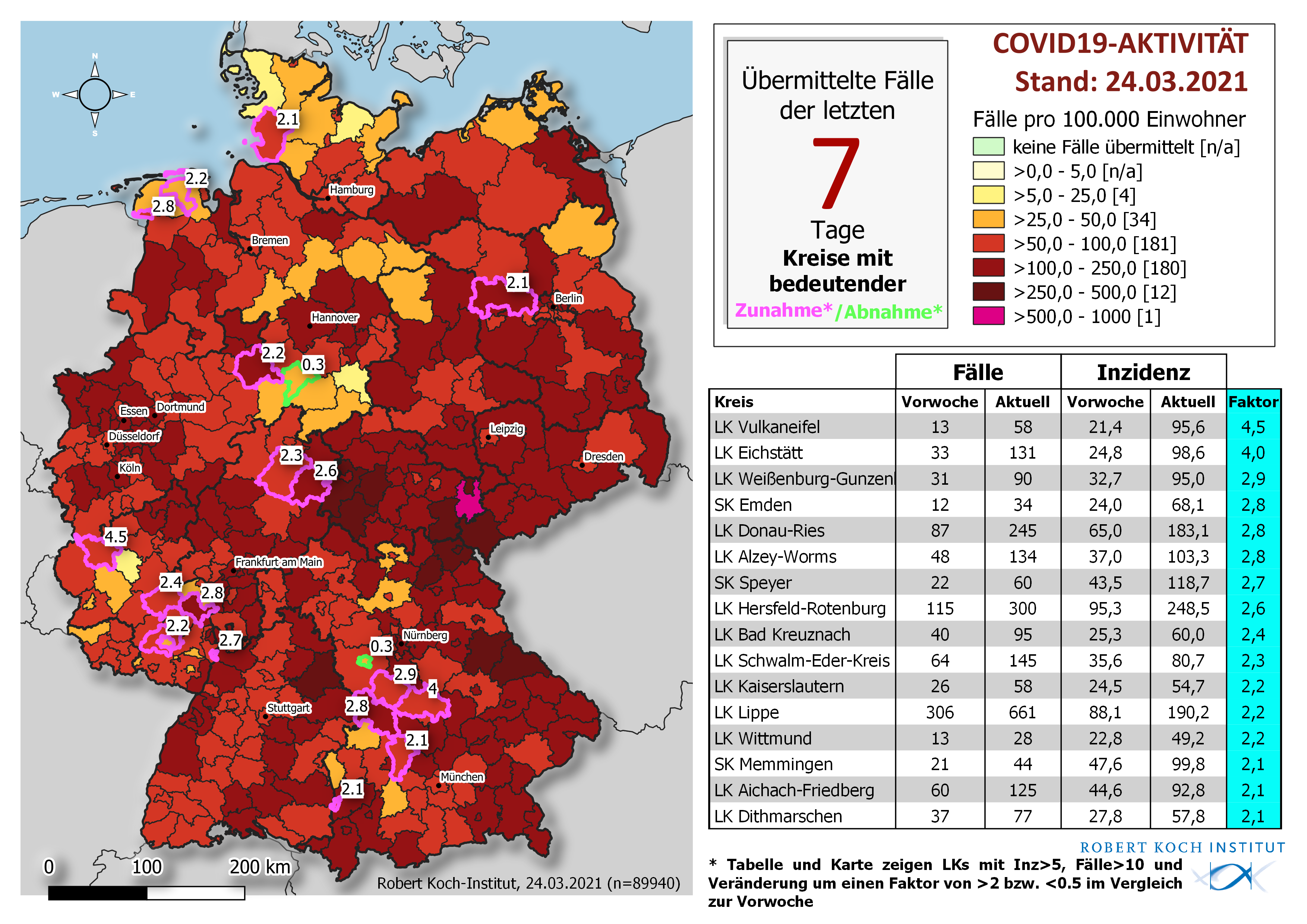 24.03.2021
7-Tage-Inzidenz der COVID-19-Fälle nach Altersgruppe und Meldewoche (Stand 23.03.2021)
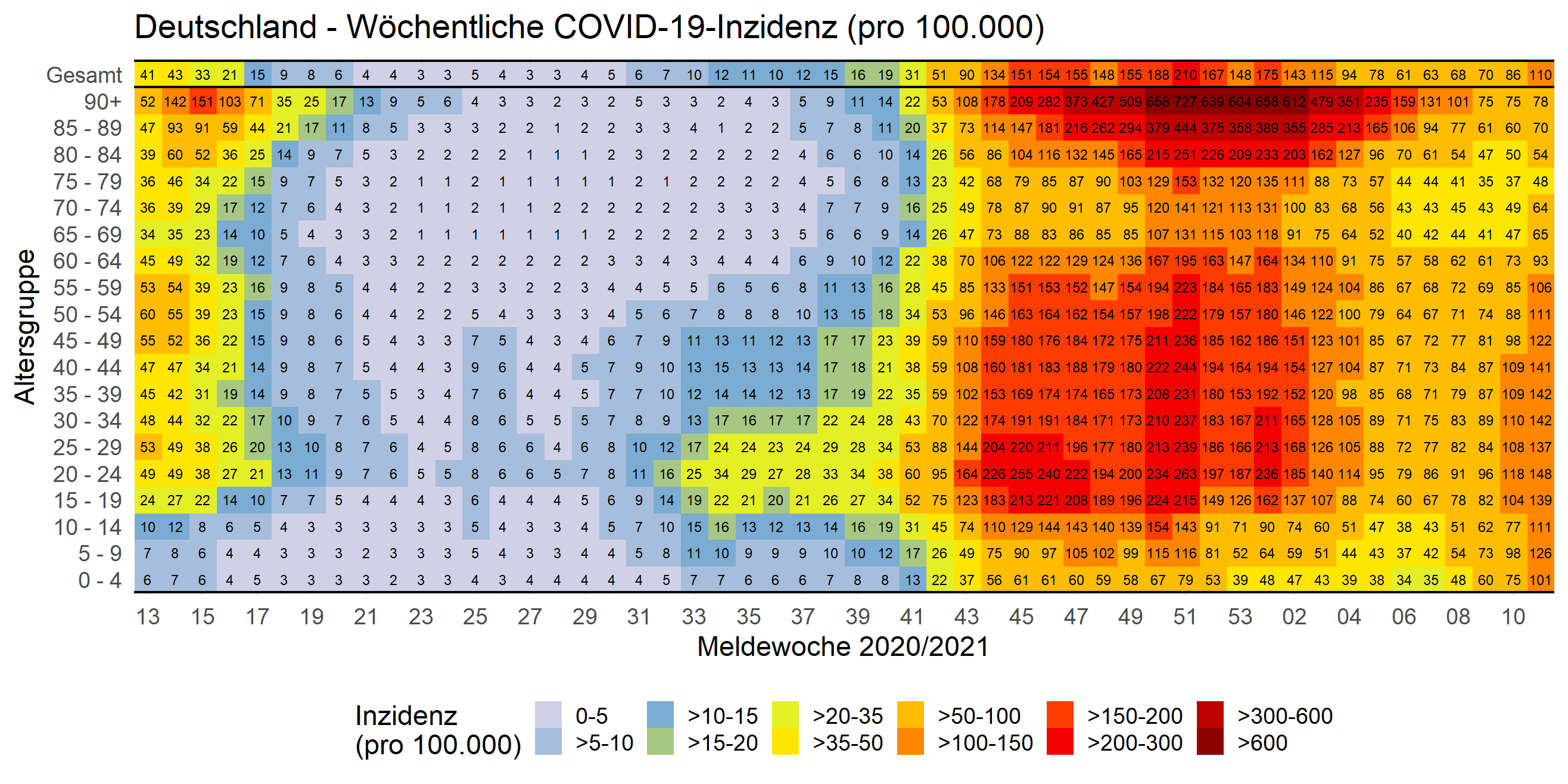 24.03.2021
COVID-19 Fälle, Anteil der Verstorbenen, Anteil der Hospitalisierten, (Stand 23.03.2021)
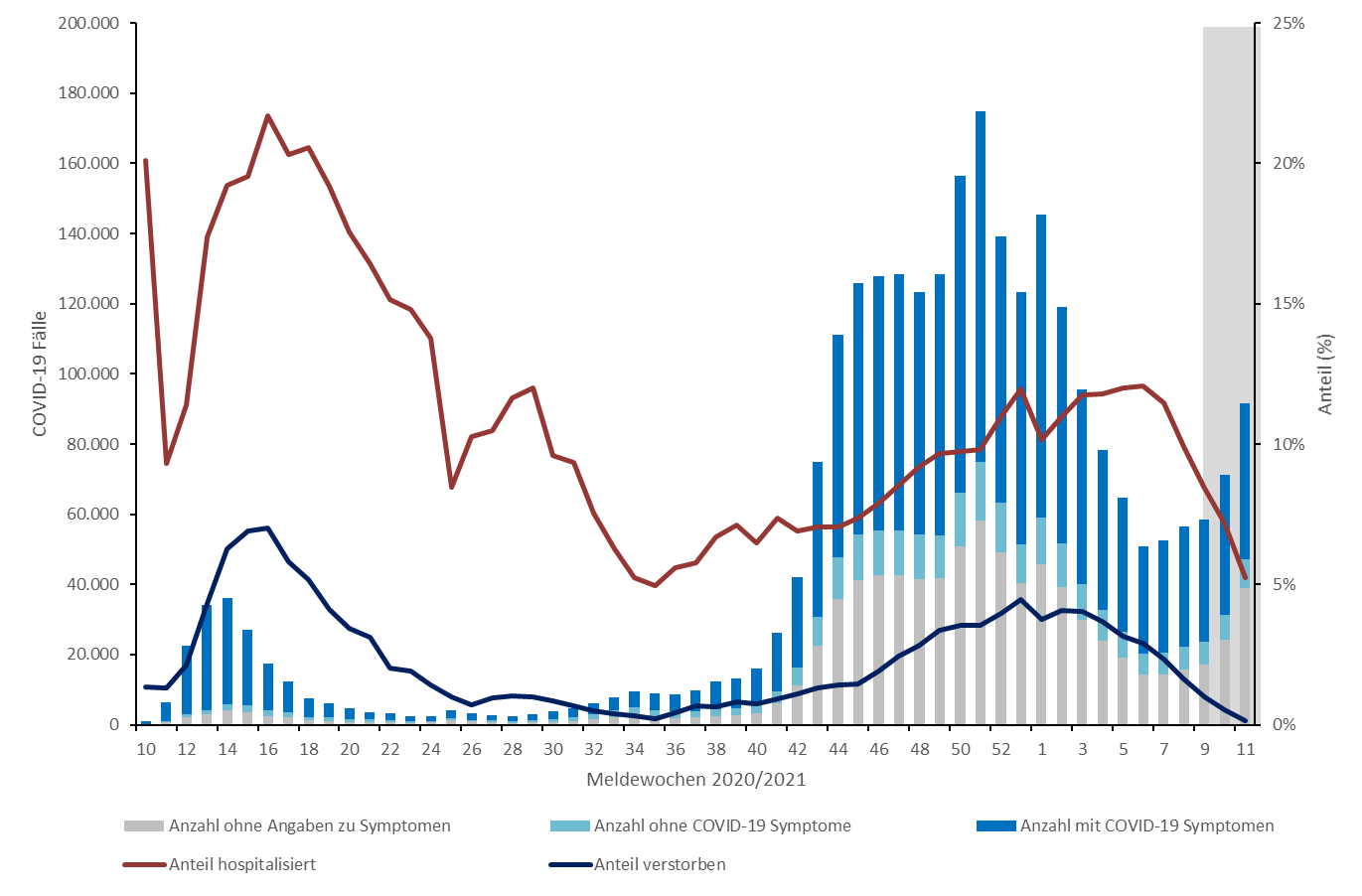 24.03.2021
Hospitalisierte COVID-19-Fälle nach Altersgruppen (Stand 23.03.2021)
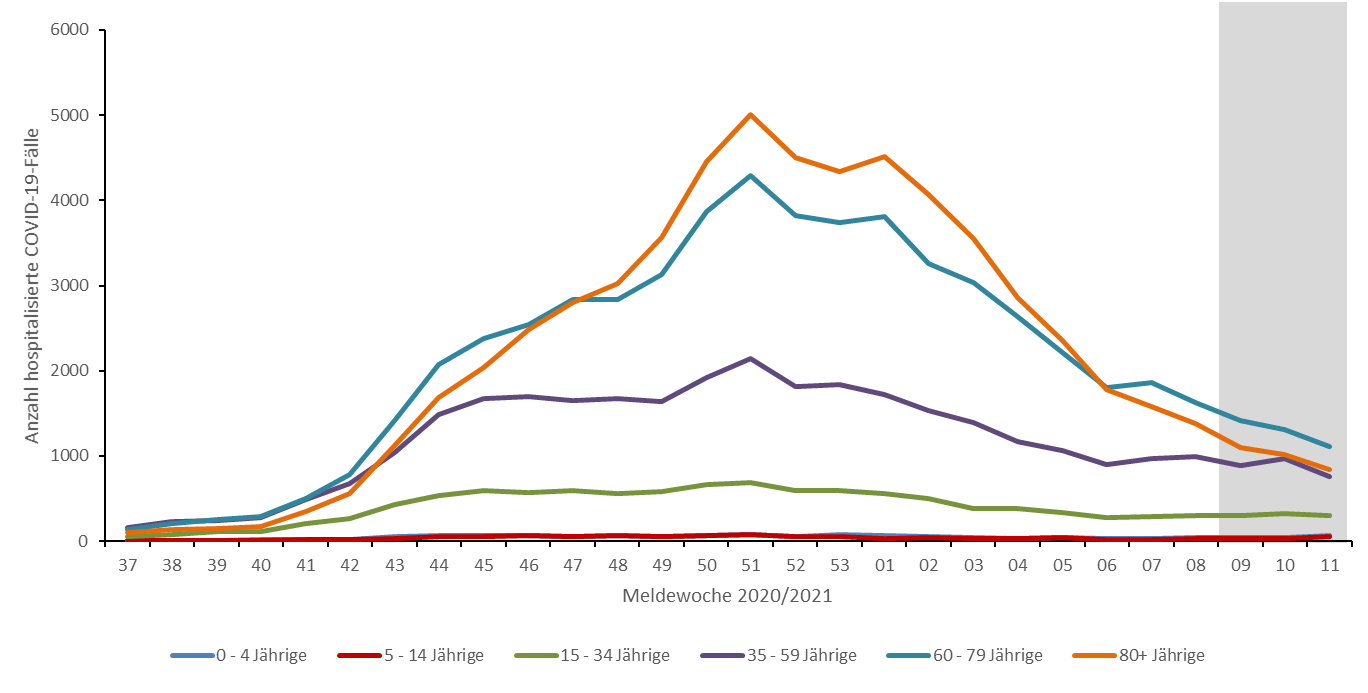 24.03.2021
Anzahl COVID-19-Todesfälle nach Sterbewoche (Stand 23.03.2021)
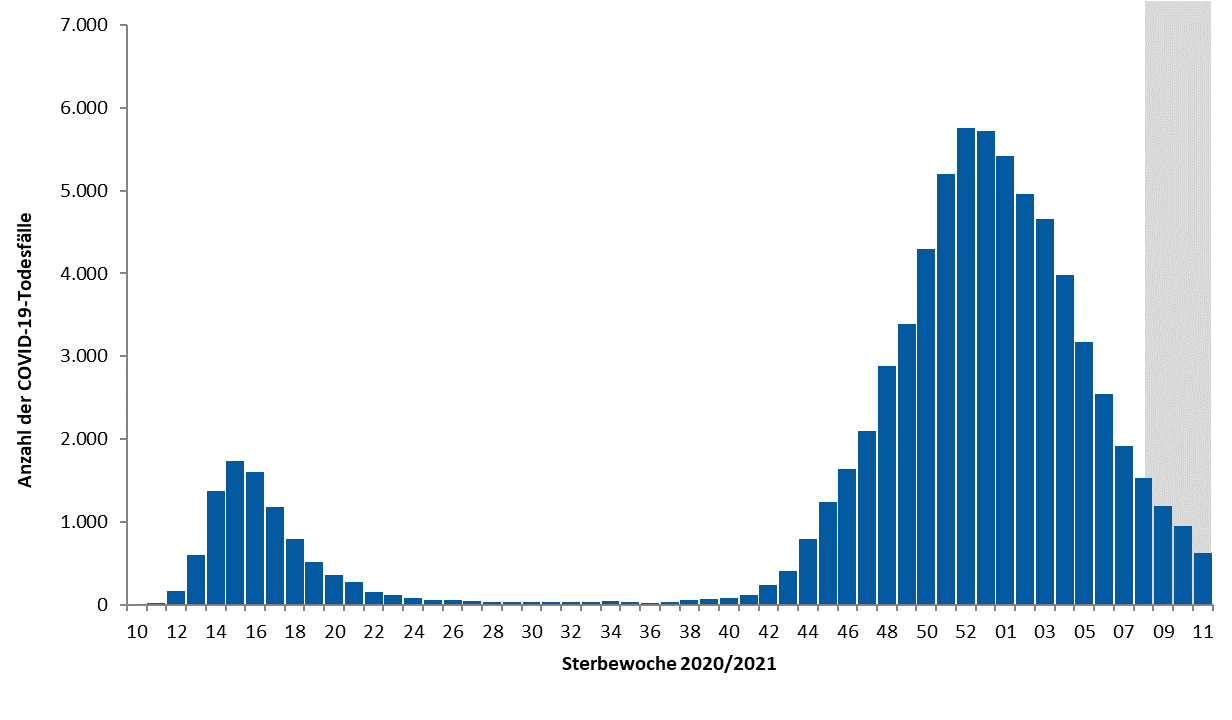 24.03.2021